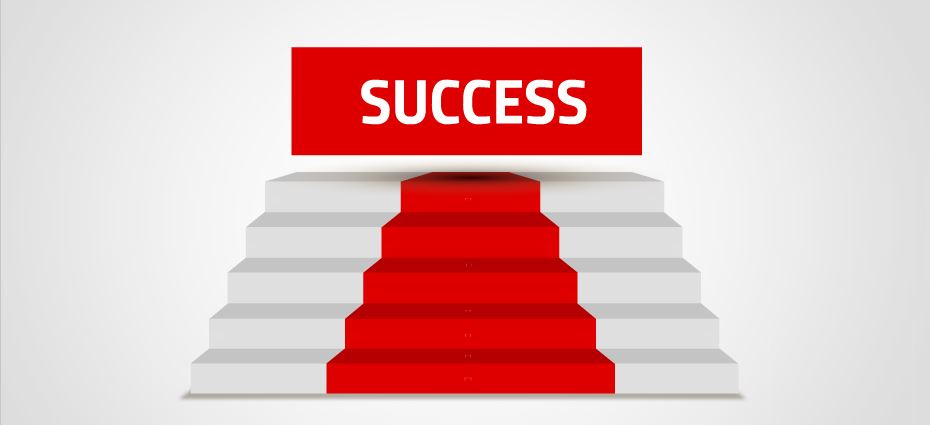 SUCCESS
Blameless
Persecutor
Pharisee
A Hebrew of Hebrews
Of the tribe of Benjamin
Of the nation of Israel
Circumcised the eighth day
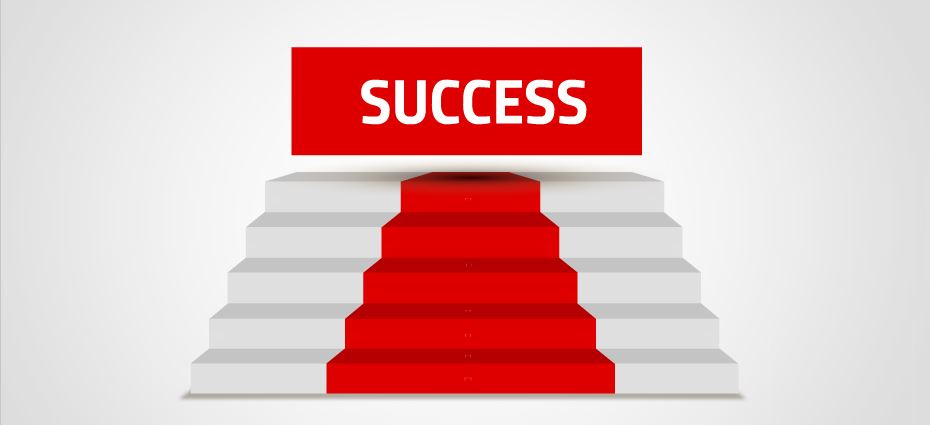 But whatever things were gain to me, those things I have counted as loss for the sake of Christ. Philippians 3:7
Blameless
Persecutor
Pharisee
A Hebrew of Hebrews
Of the tribe of Benjamin
Of the nation of Israel
Circumcised the eighth day
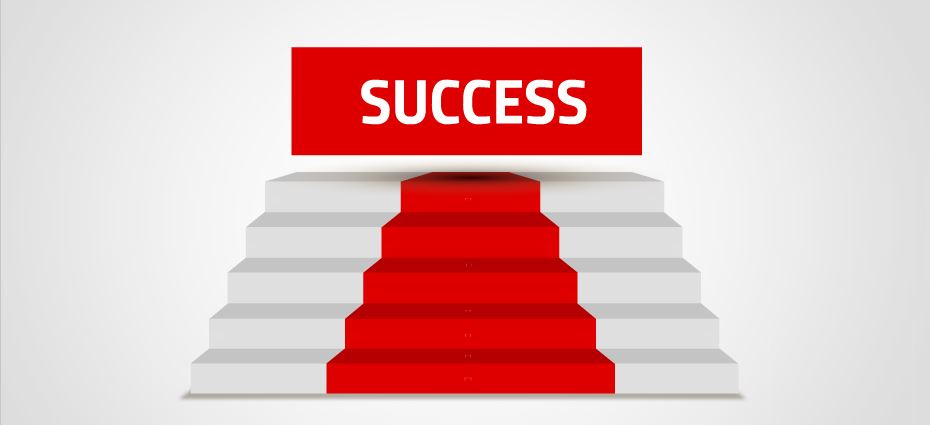 More than that, I count all things to be loss in view of the surpassing value of knowing Christ Jesus my Lord, for whom I have suffered the loss of all things…
Philippians 3:8
Blameless
Persecutor
Pharisee
A Hebrew of Hebrews
Of the tribe of Benjamin
Of the nation of Israel
Circumcised the eighth day
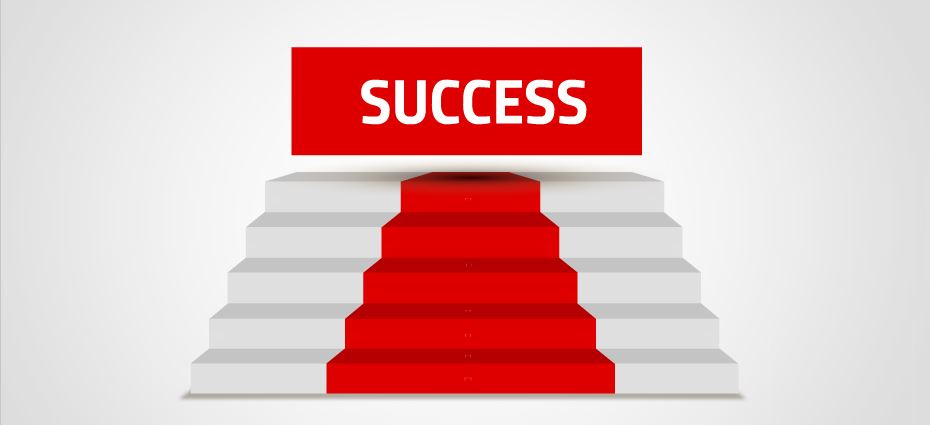 and count them but rubbish so that I may gain Christ
Philippians 3:8
Blameless
Persecutor
Pharisee
A Hebrew of Hebrews
Of the tribe of Benjamin
Of the nation of Israel
Circumcised the eighth day
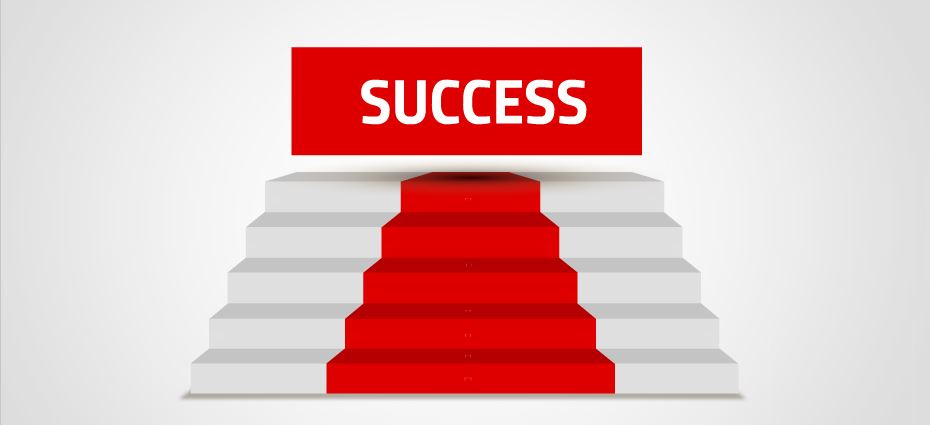 and may be found in Him, not having a righteousness of my own derived from the Law, but that which is through faith in Christ, the righteousness which comes from God on the basis of faith, that I may know Him and the power of His resurrection and the fellowship of His sufferings, being conformed to His death; in order that I may attain to the resurrection from the dead.
Philippians 3:9-11
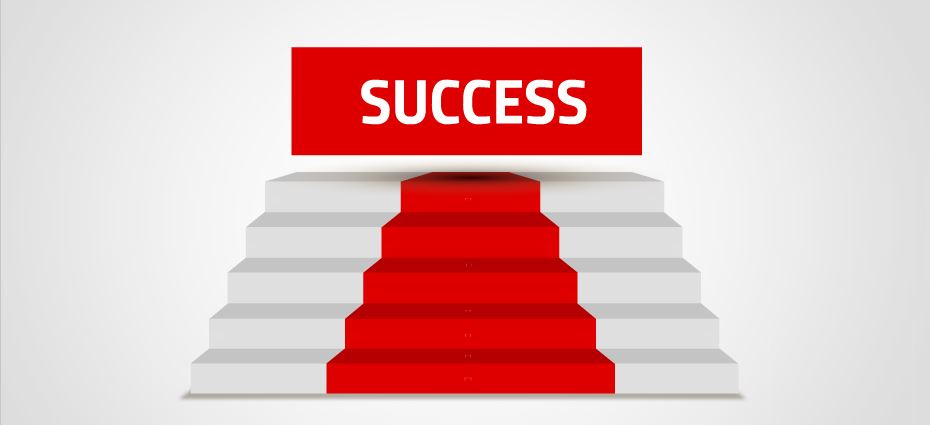 Christ is to be praised.
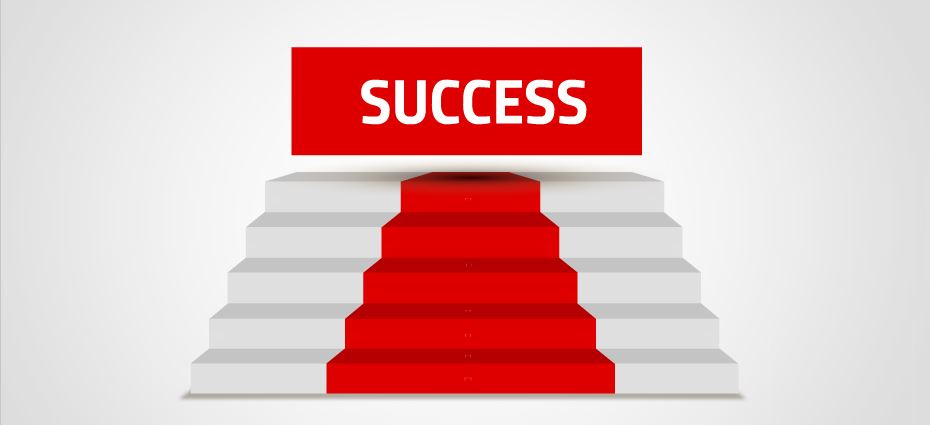 What do I need to count as rubbish?